AVEIR – LEADLESS KARDIOSTIMULÁTOR NOVÉ GENERACE
H. MACHOVÁ, V. KYCLTOVÁ, M. STRÁNSKÁ,        I. ŠANDOVÁ, H. VYKYDALOVÁ, M. MUDROCH,     M. CHOVANEC, J. PETRŮ, P. NEUŽIL 

Kardiocentrum, Nemocnice na Homolce, 
Praha, Česká Republika
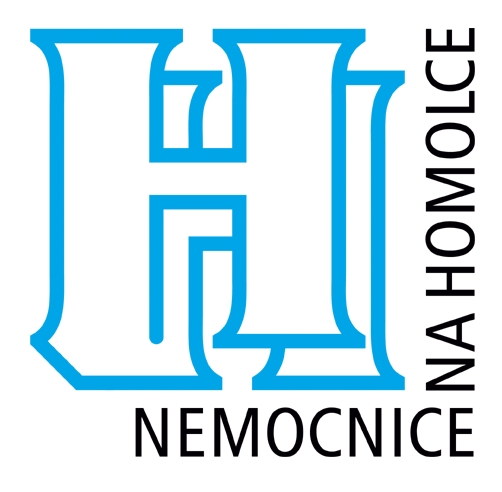 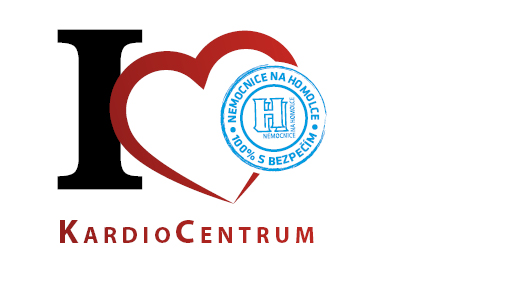 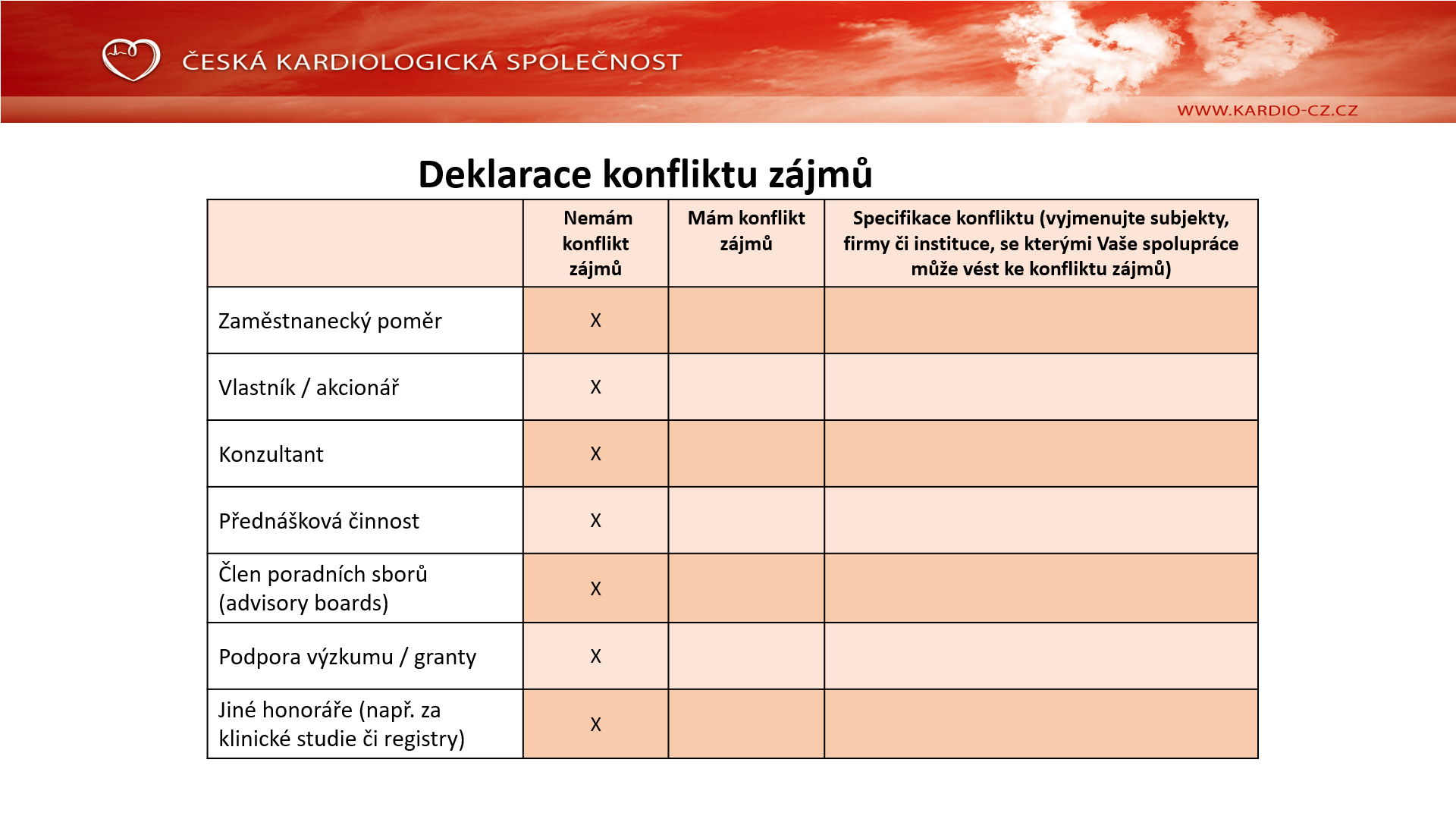 První implantace trvalé kardiostimulace
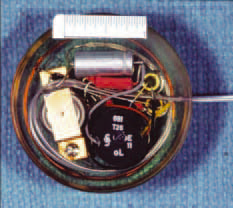 8. října 1958 - Karolinska Univerzita, Stokholm, Švédsko

3. března 1965 – Thomajerova nemocnice, Praha

2. prosince 2012 – Nemocnice na Homolce, Praha
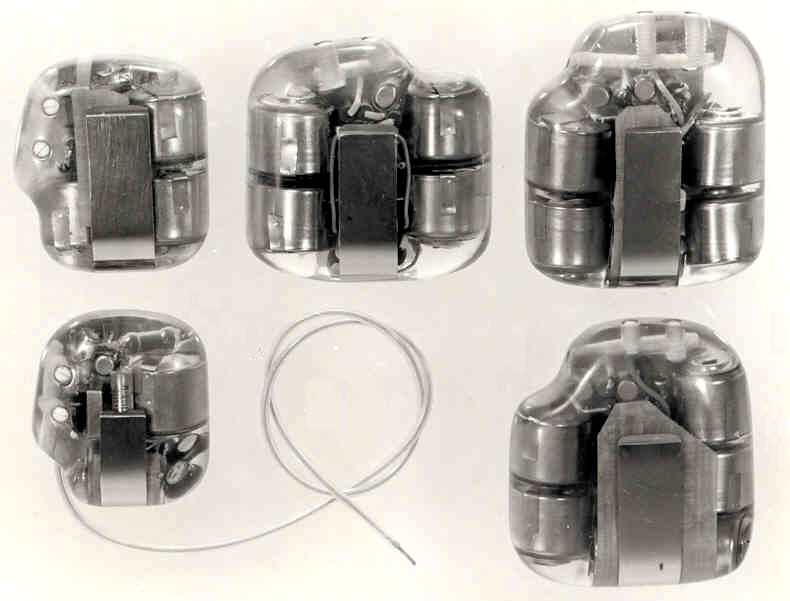 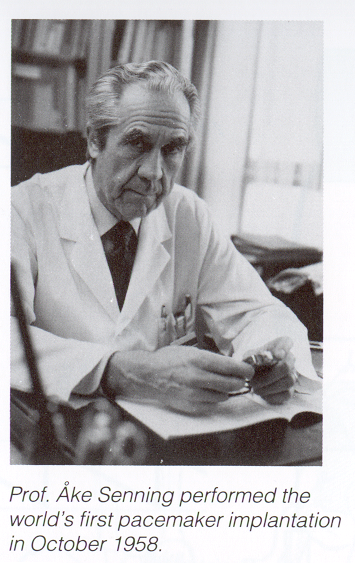 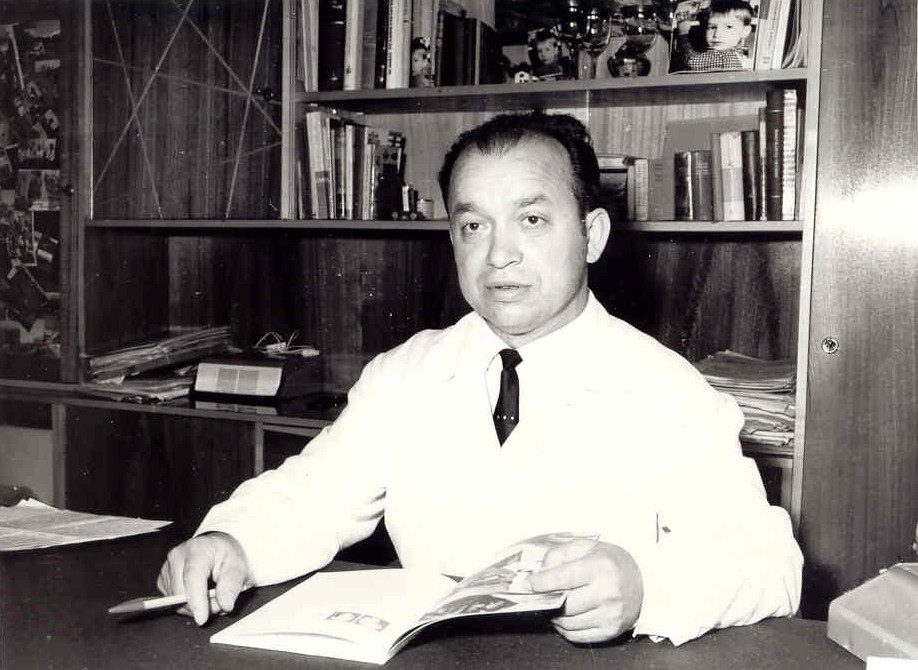 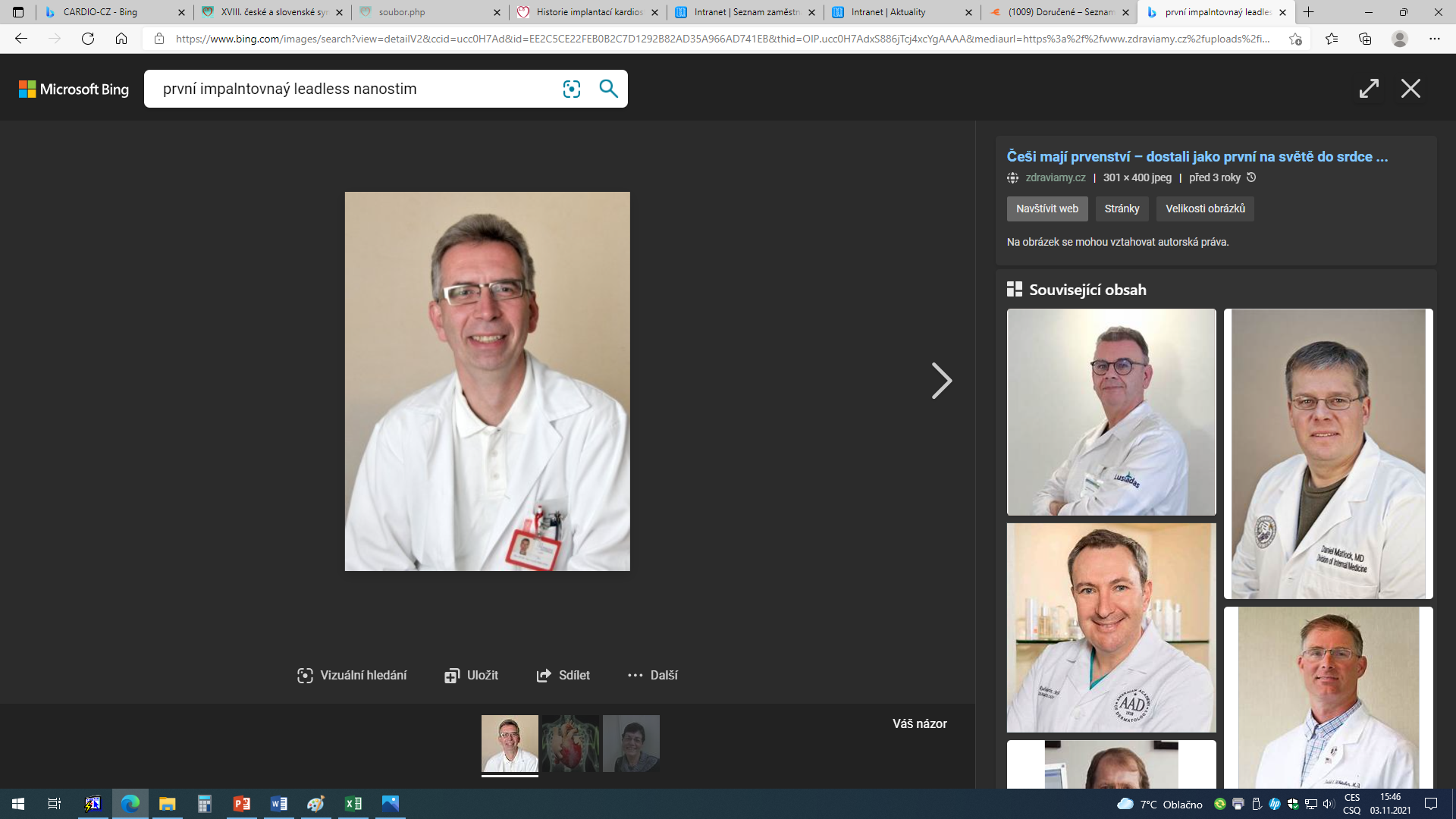 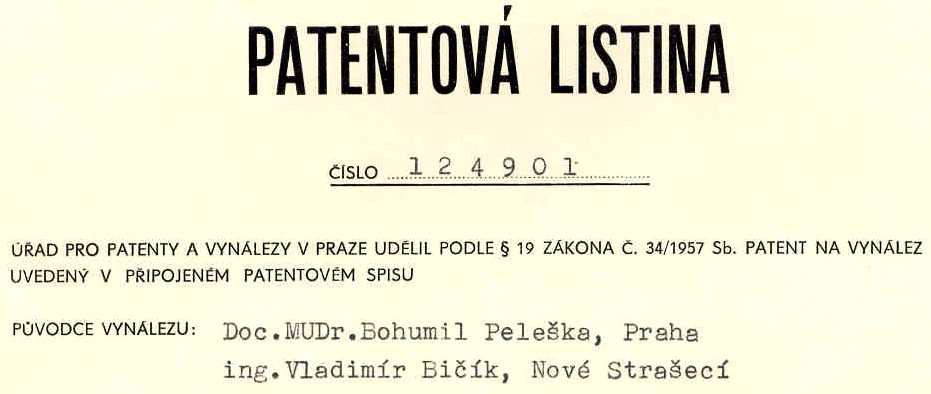 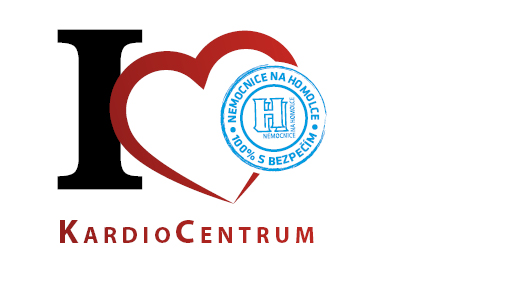 Prof. MUDr. P. Neužil, CSc
Prof.  A. Senning, kardiochirurg
Doc. MUDr. B. Peleška, DrSc
HISTORICKÝ VÝVOJ KARDIOSTIMULACE
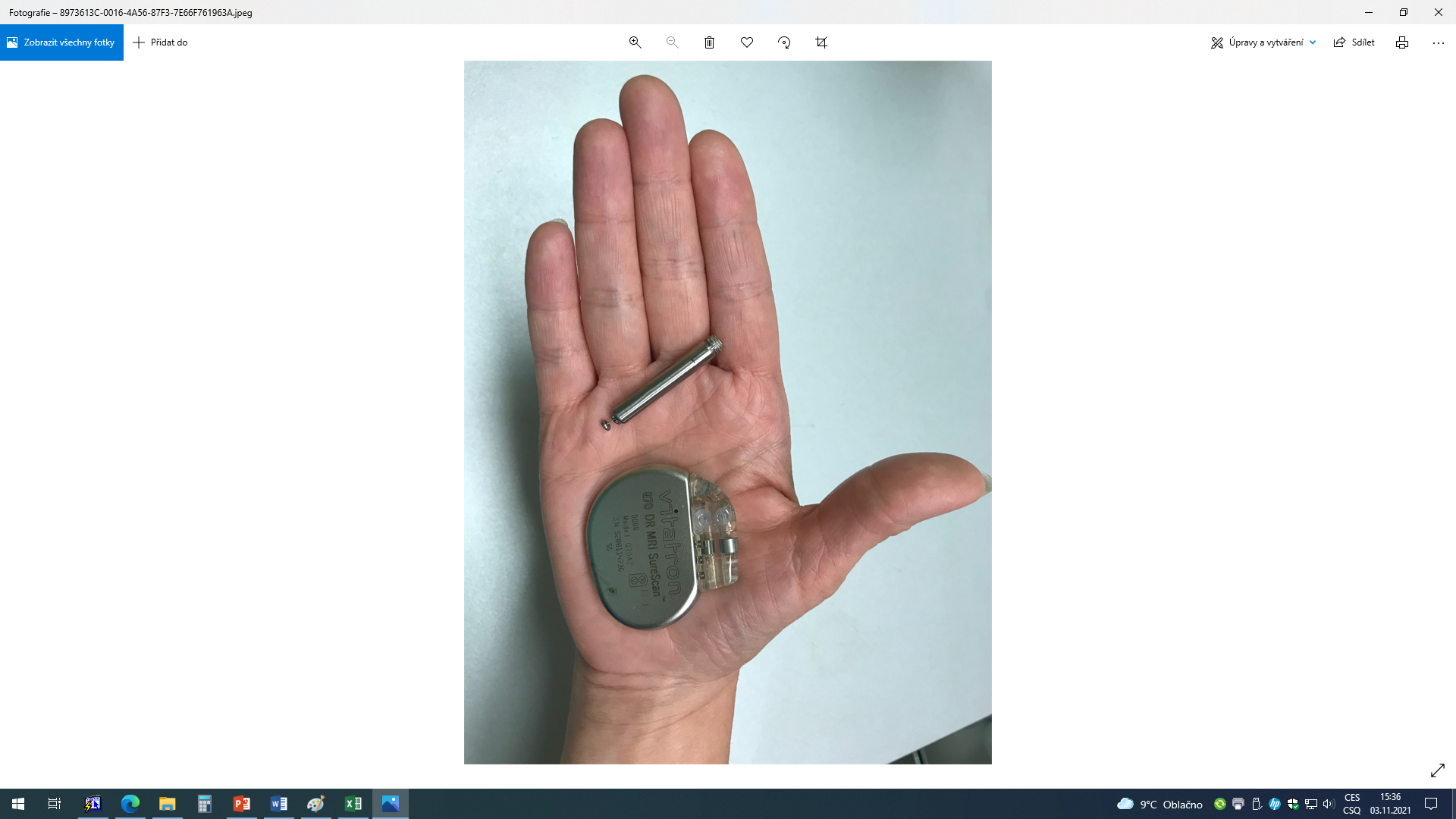 1970   vs.   2000
současnost
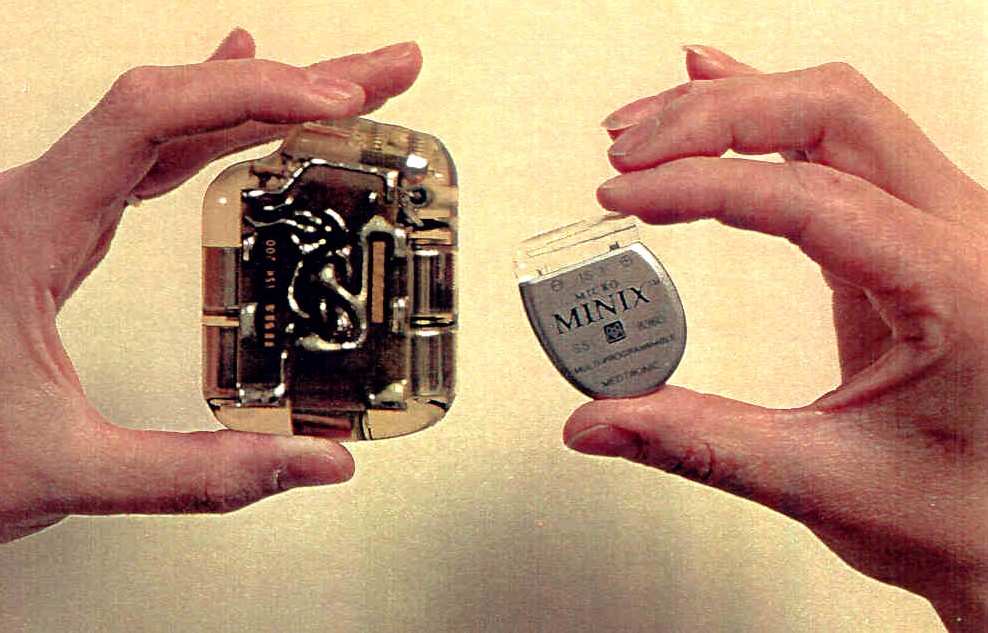 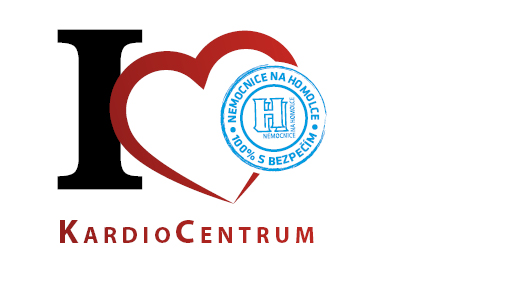 Leadless kardiostimulátor – Aveir LP
Leadless stimulátor Aveir je novou generací původního stimulátoru Nanostim LCP.
Implantace provádíme v rámci klinické studie Leadless II clinical study.
Inovací je baterie s delší životností, desing fixačního helixu a dokovacího úchytu.
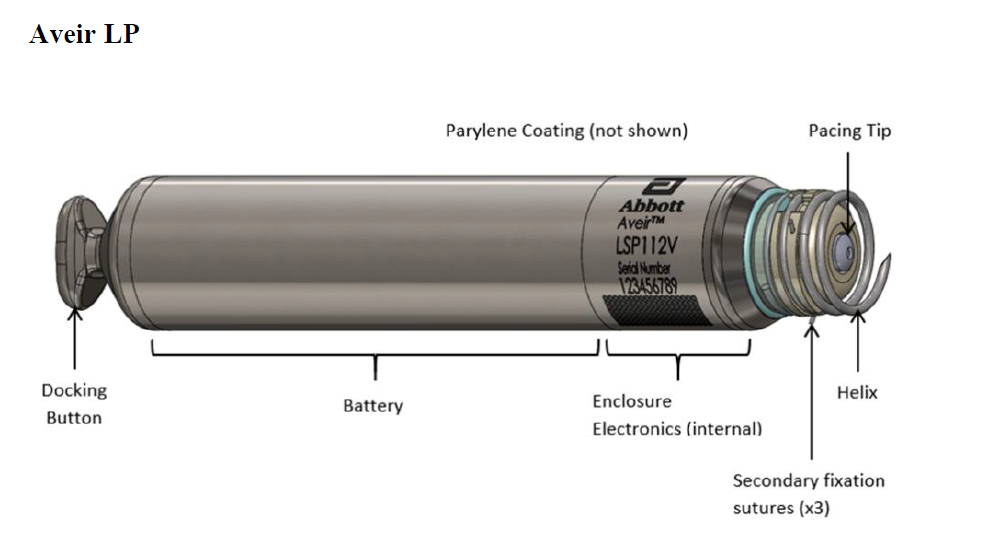 fixační helix
dokovací úchyt
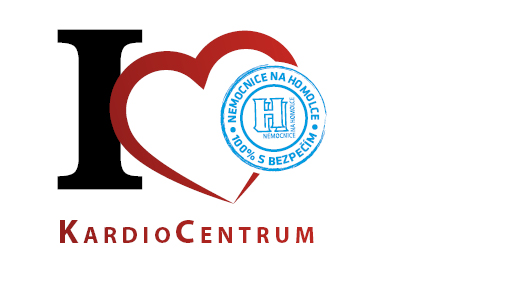 Mechanismus implantace systému Aveir
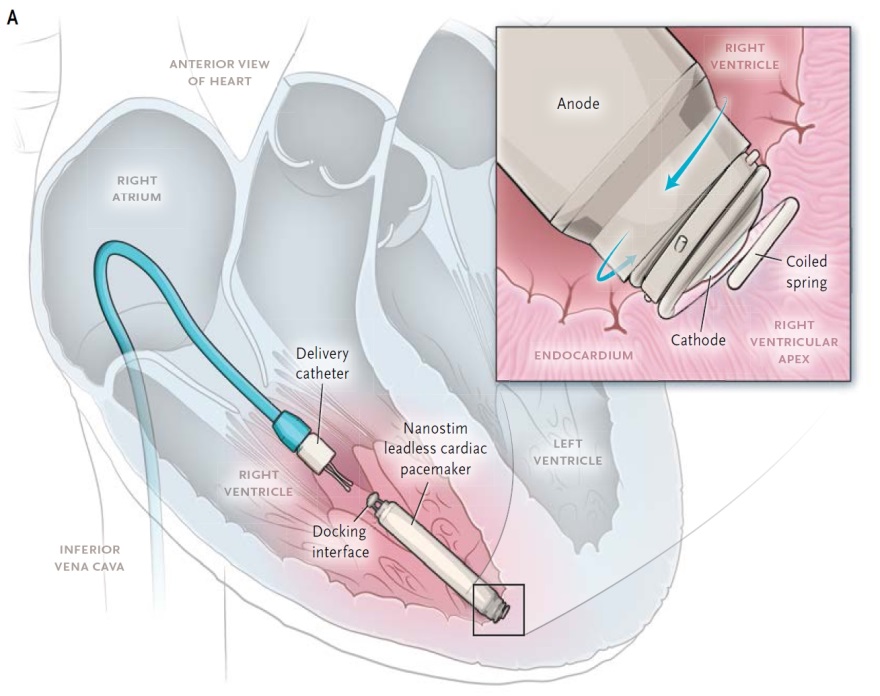 Přístup z pravé femorální žíly, lokální znecitlivění

Fermorální sheath 23F

Nástřik dutiny pravé komory kontrastní látkou

Za skiaskopické kontroly zavádění stimulátoru 
do hrotu/septa PK a jeho zašroubování (= fixace pomocí helixu -1,5 otáčky)

Měření stimulačních parametrů (stim. práh/vlna R, impedance)

Odpoutání stimulátoru od zaváděcího katetru, 
odstranění sheathu a sutura třísla
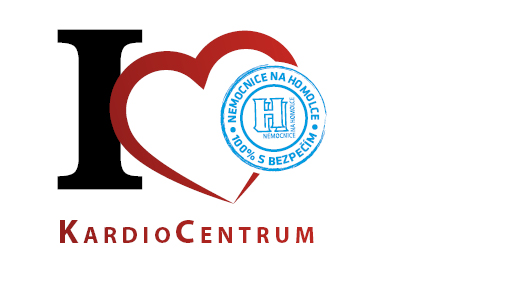 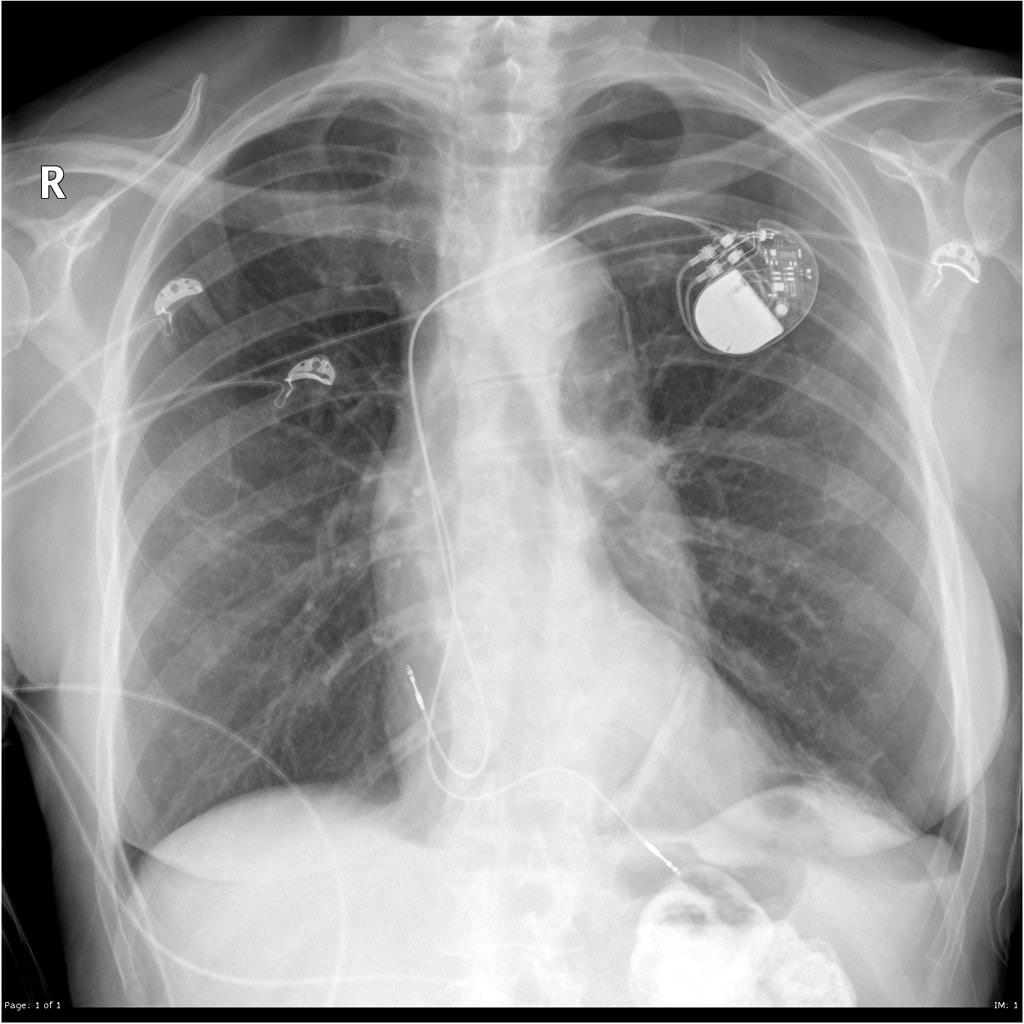 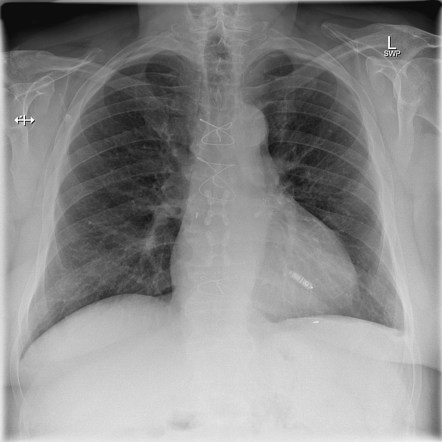 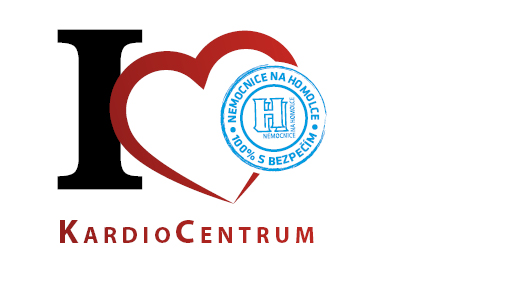 Bezdrátová kardiostimulace
Konvenční DDD kardiostimulace
Bezdrátová kardiostimulace - indikace
- VVI stimulace
Indikace: intermitentní AV blok nebo SA pauzy
Permanentní fibrilace síní
Méně četné důvody stimulace: 
Po infekčních komplikacích endovazálních systémů
Stenózy/trombózy žilního systému
Vrozené srdeční vady….nemožnost endovazálního přístupu
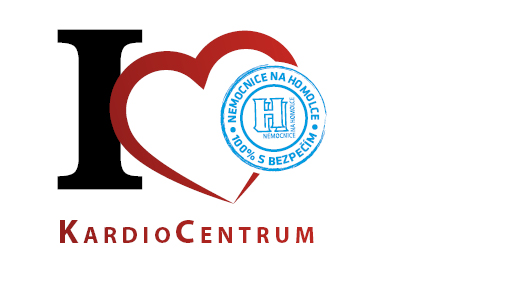 Výhody Bezdrátové stimulace
Leadless stimulace vylučuje tato rizika :
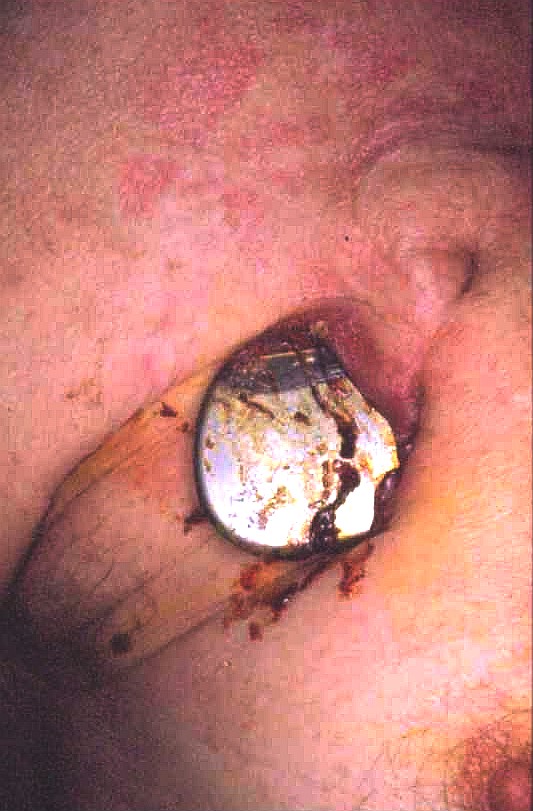 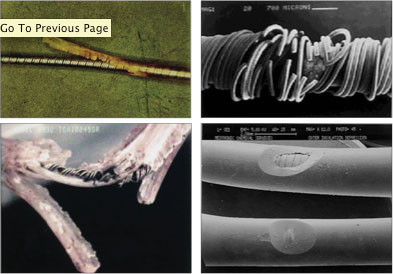 Infekce kapsy
Hematom, dekubitus
Dislokace elektrod
Fraktury elektrod
Pneumotorax
Kosmetické důvody
Dyskomfort
Tromboza podklíčkové žíly
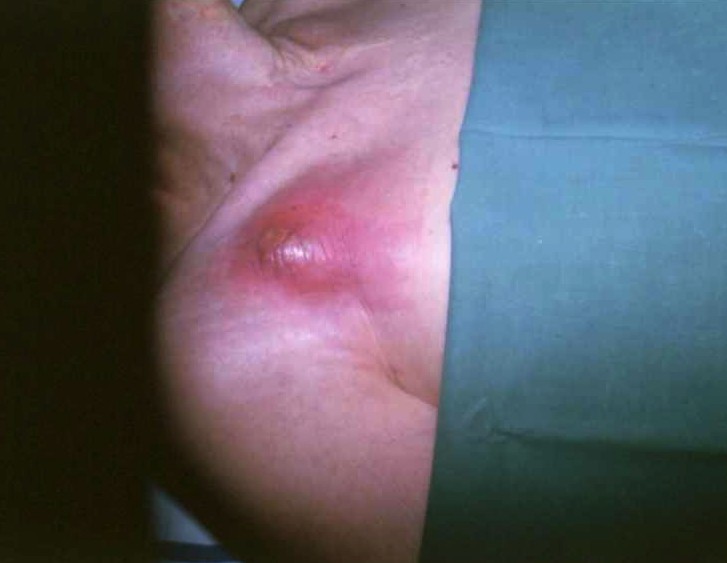 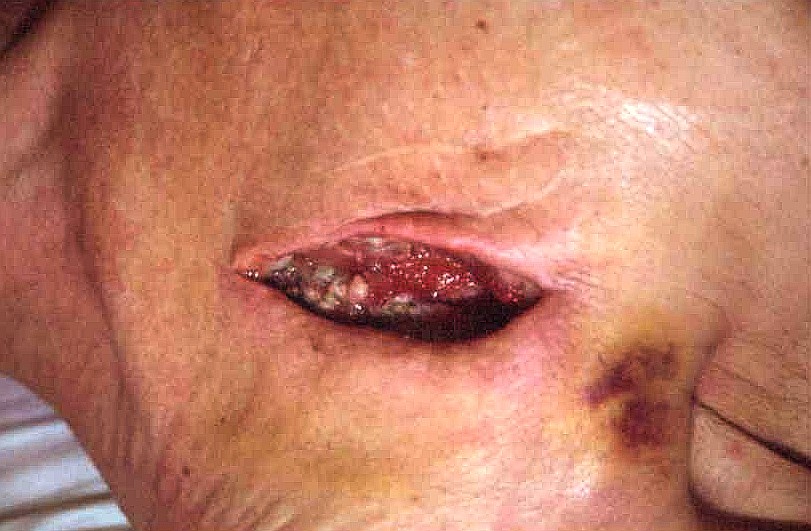 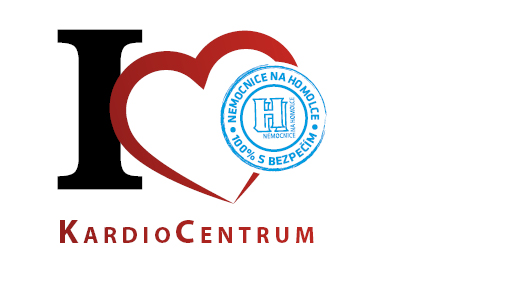 Bezdrátová stimulace v NNH
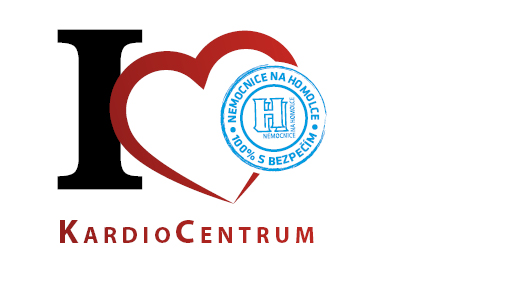 Závěr
Bezdrátová stimulace je mohutně se rozvíjející metodou trvalé kardiostimulace v poslední době

Zavedení systému Aveir bylo úspěšné u všech pacientů

Celková efektivita a bezpečnost bude zhodnocena po ukončení studie
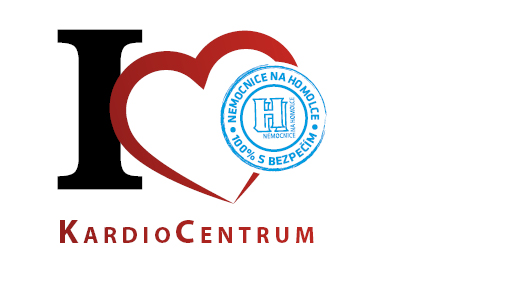